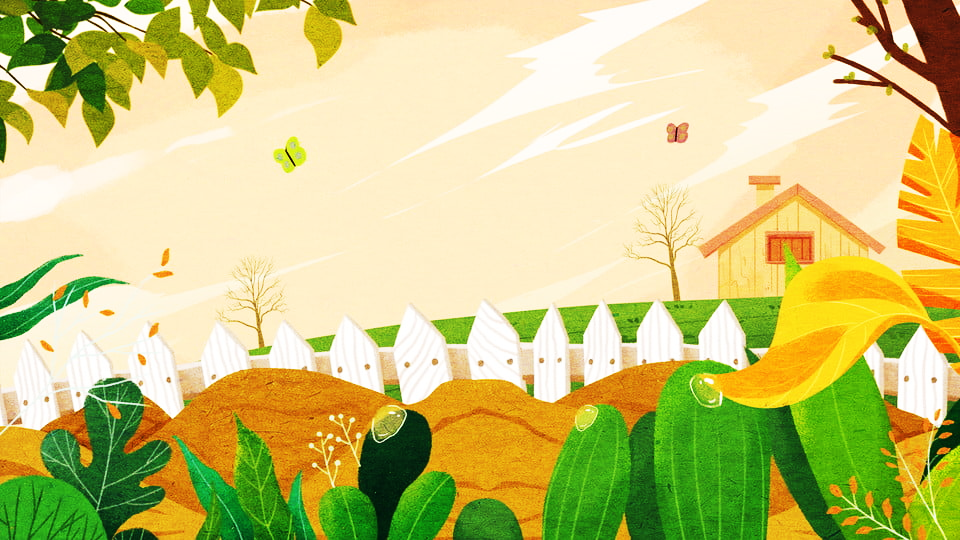 ỦY BAN NHÂN DÂN QUẬN 8
TRƯỜNG TIỂU HỌC NGUYỄN TRUNG NGẠN
MÔN ĐẠO ĐỨC
BÀI 2
QUAN TÂM CHĂM SÓC ÔNG BÀ CHA MẸ (TIẾT 1)
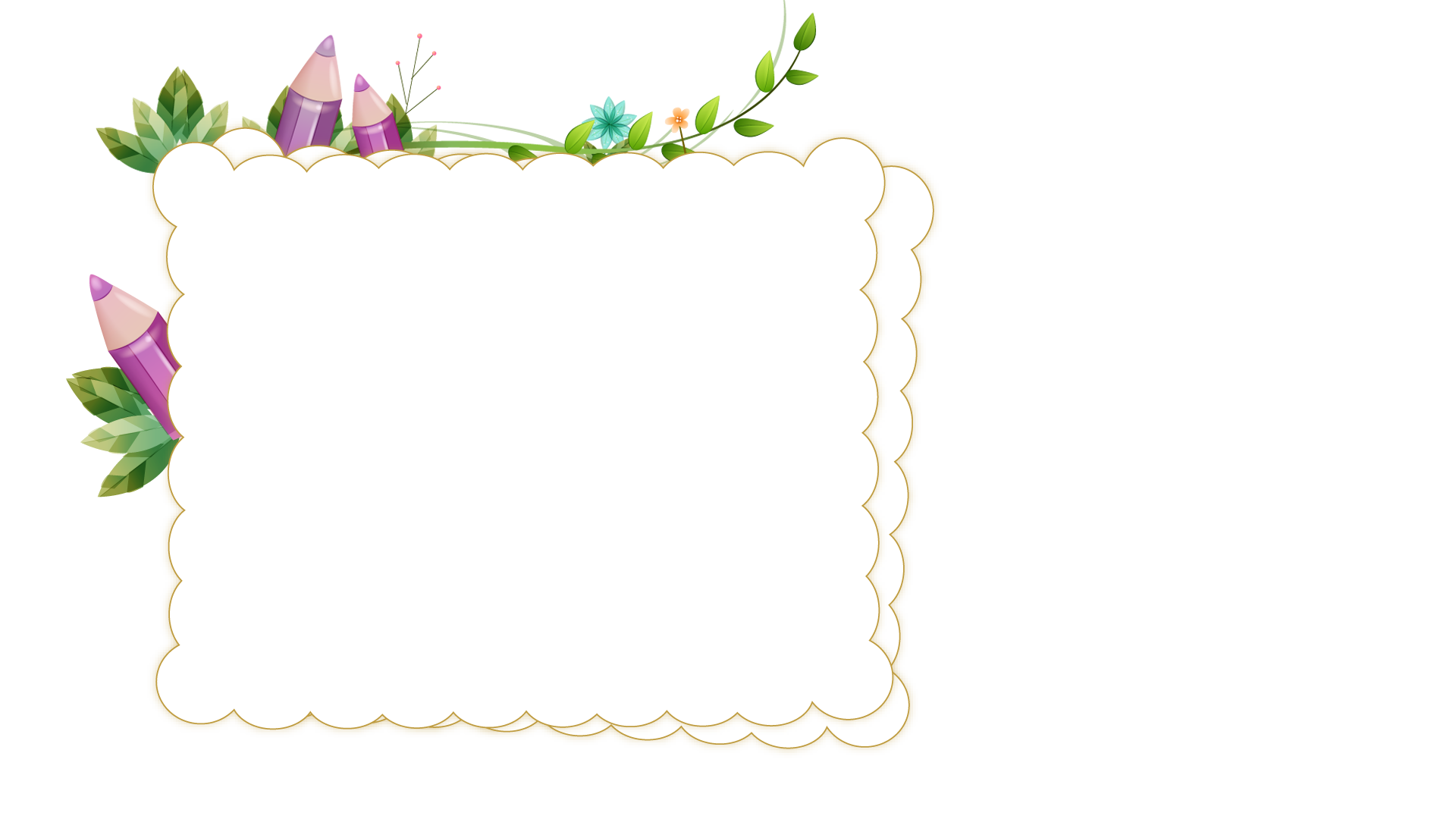 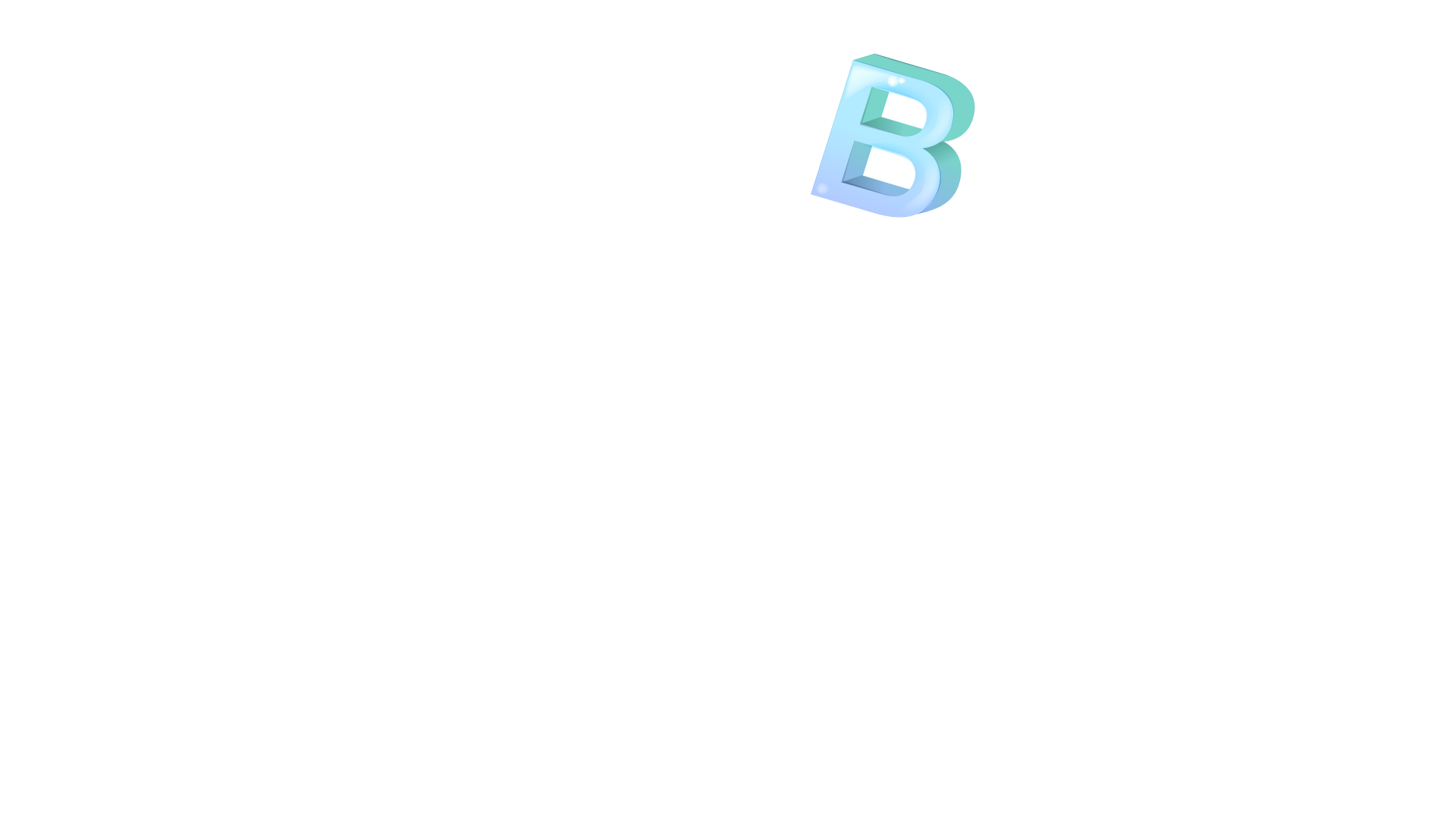 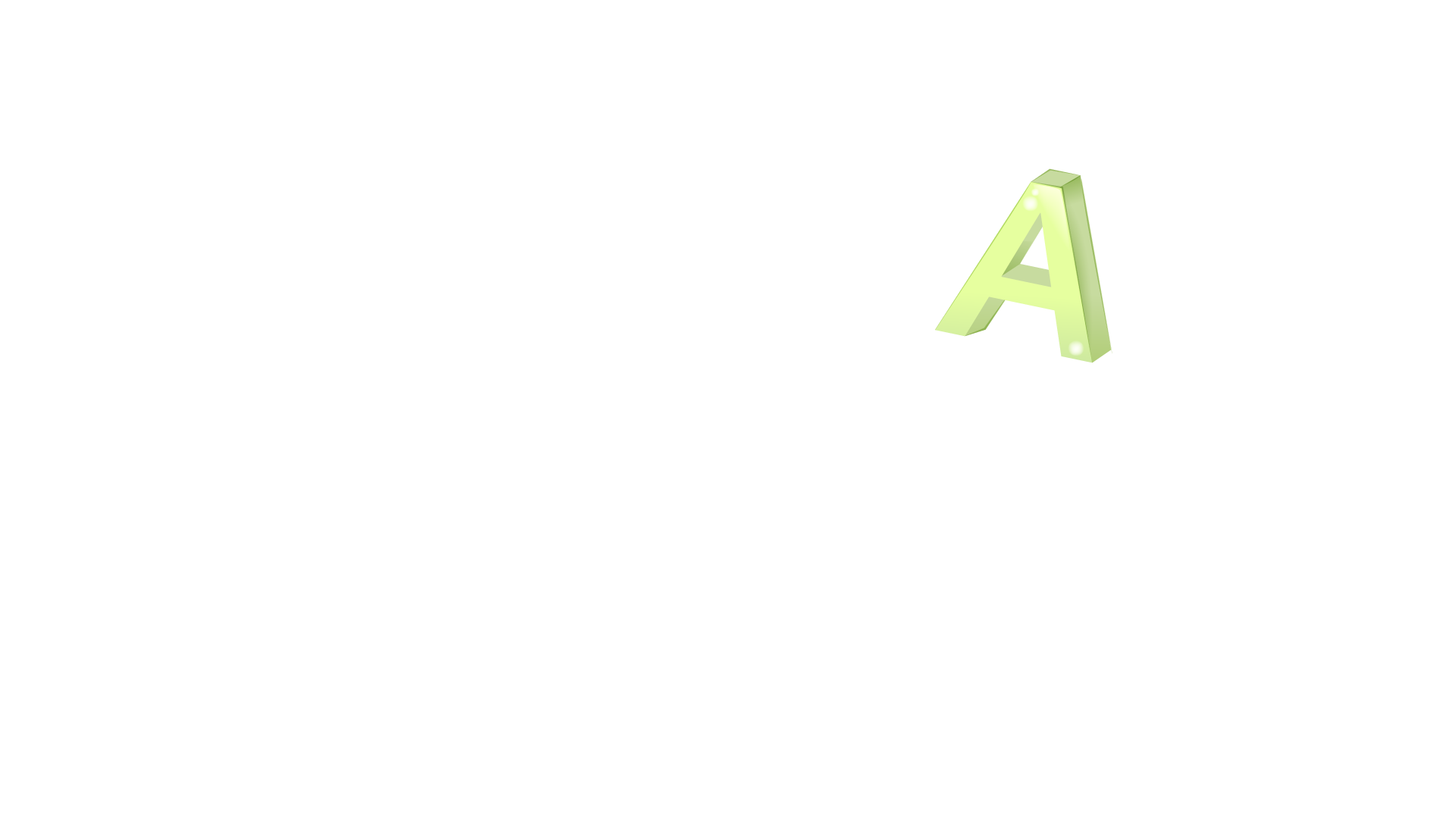 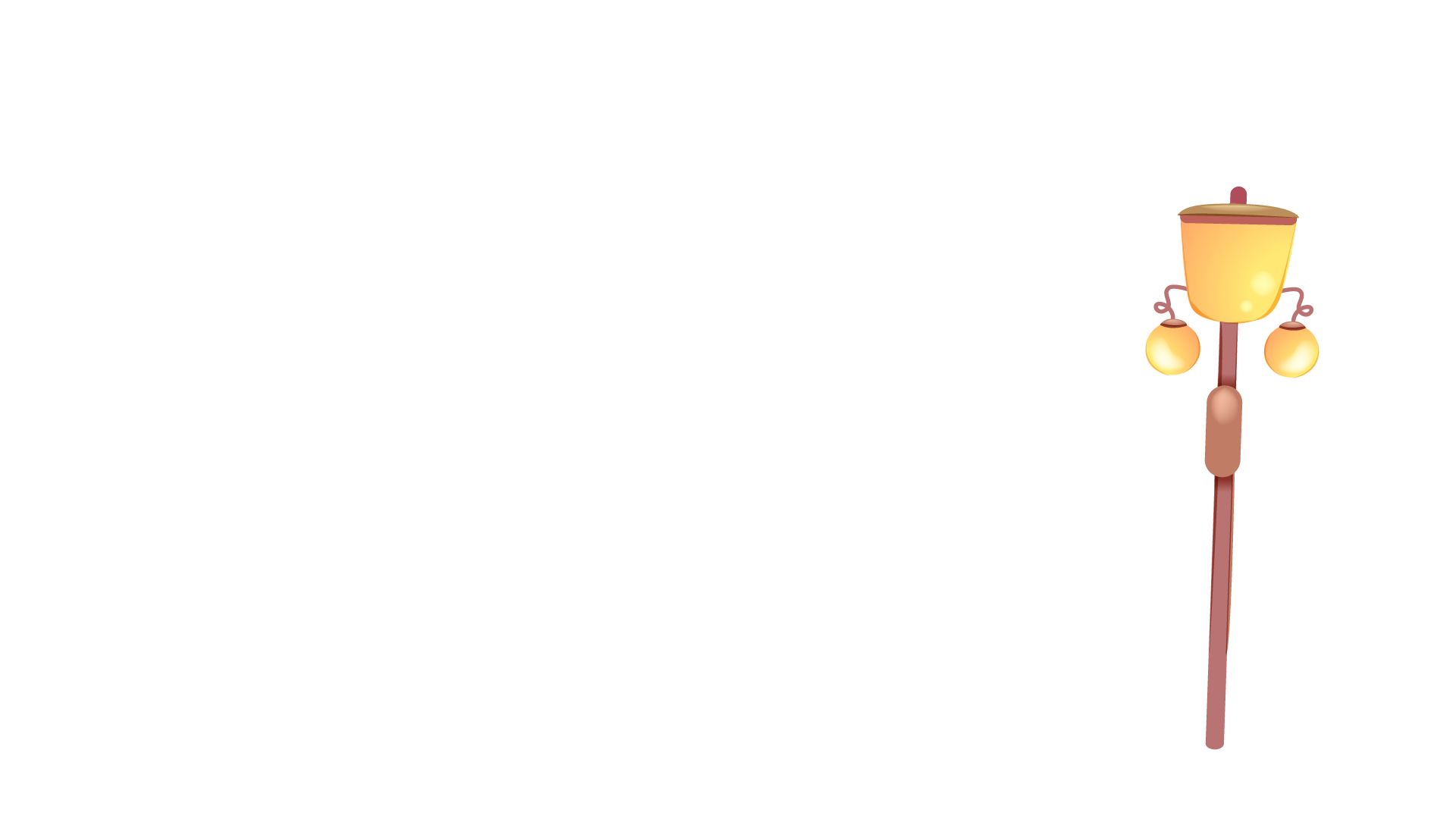 KHỞI ĐỘNG
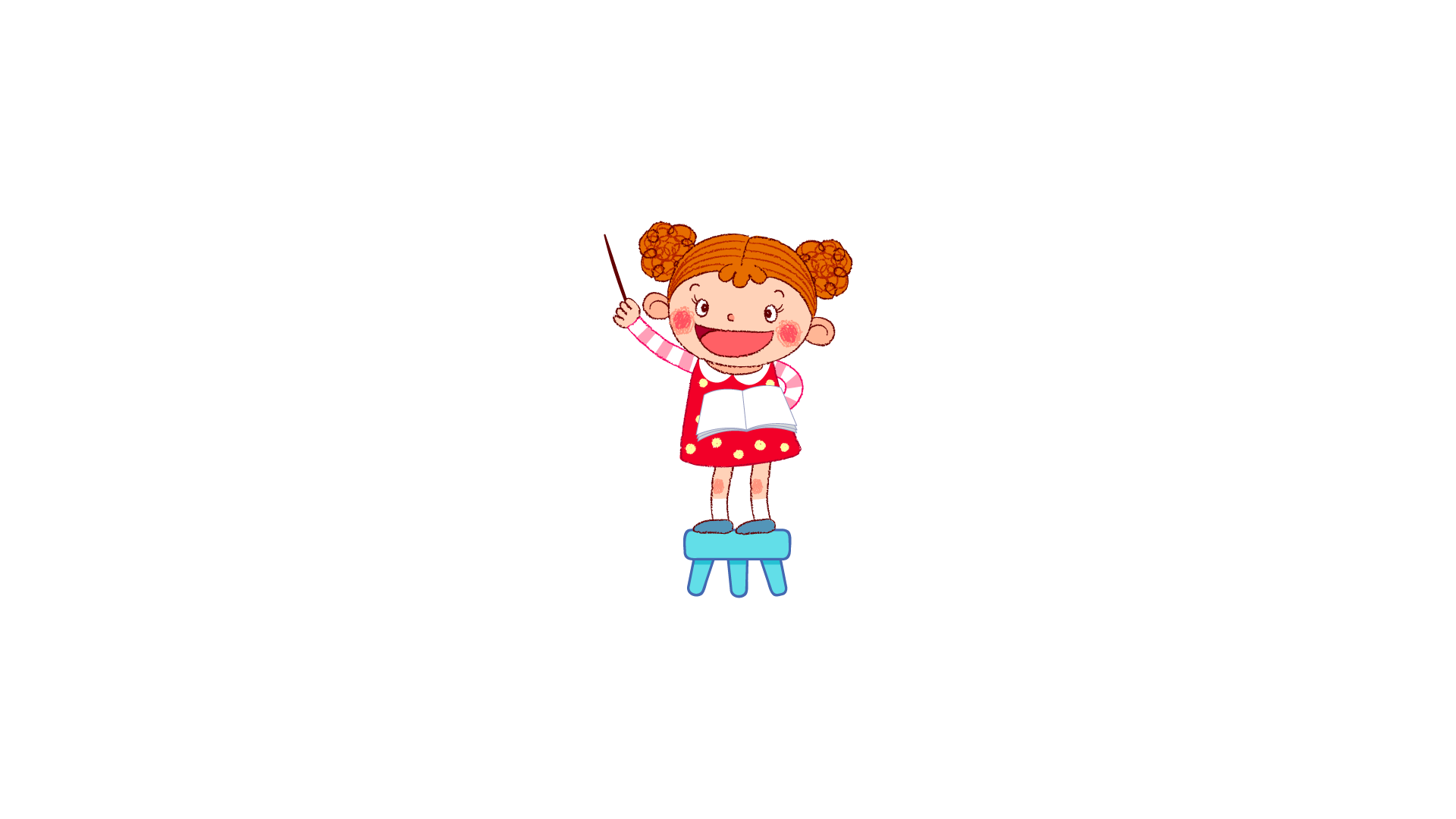 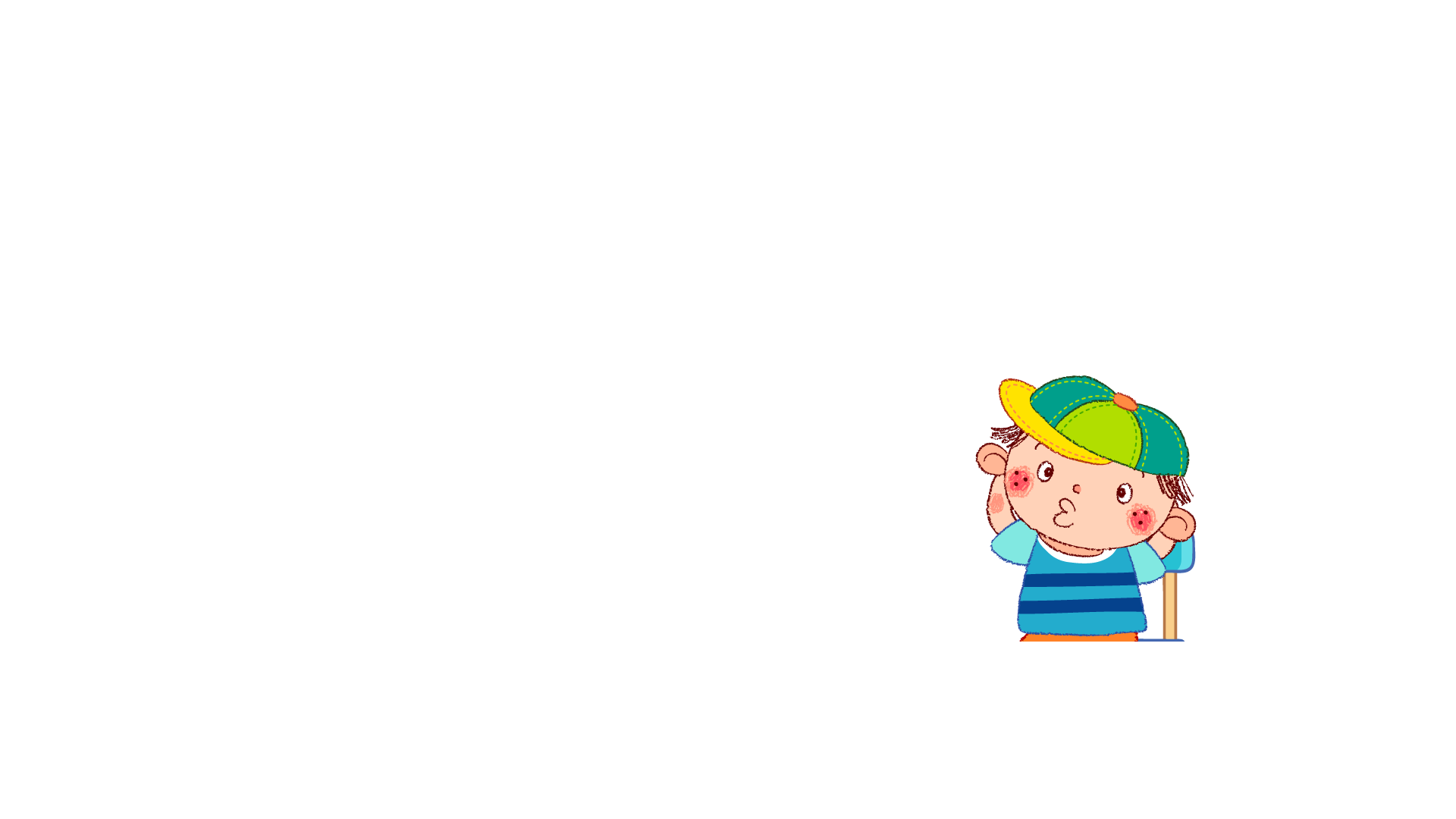 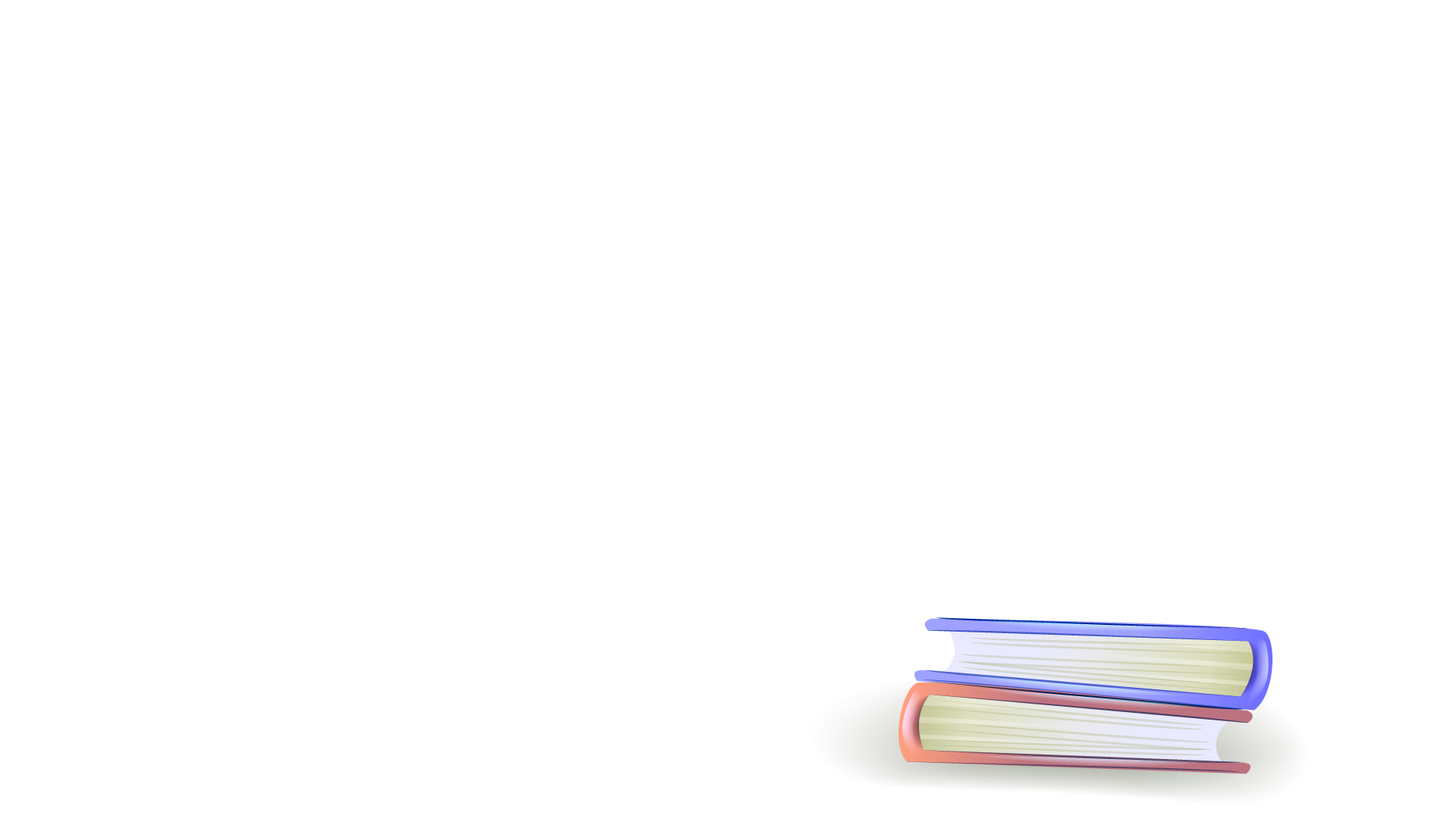 CHÁU YÊU BÀ
[Speaker Notes: Video bài hát khởi động]
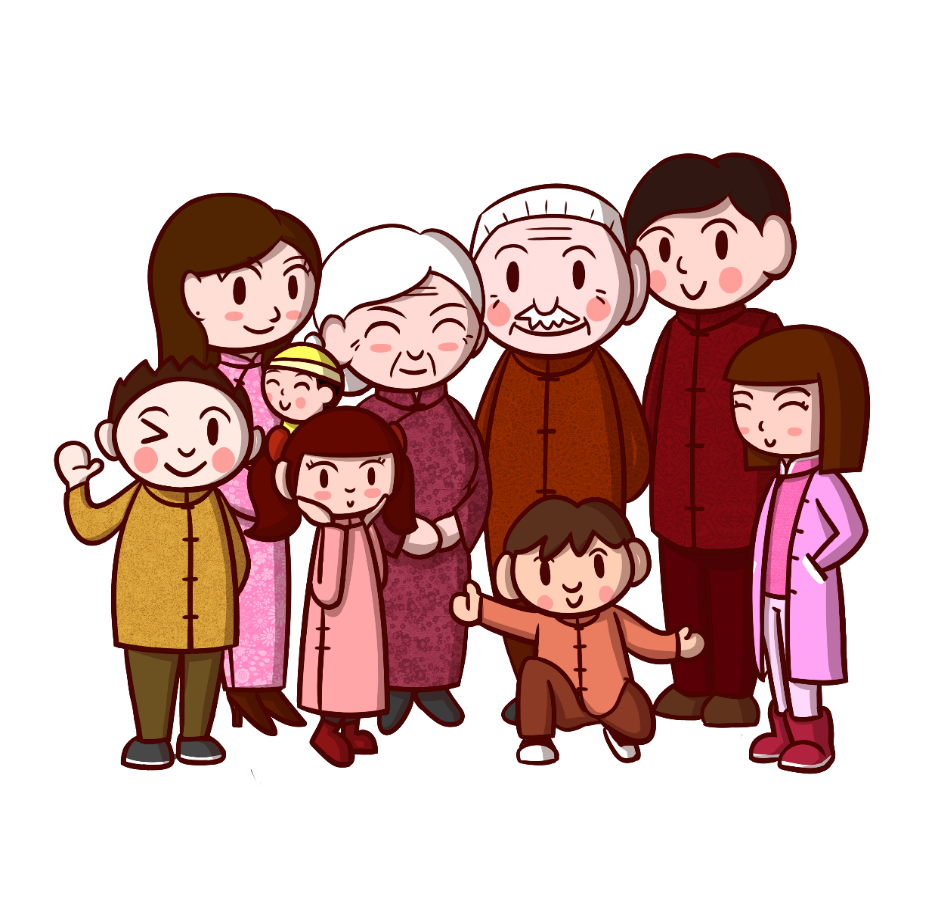 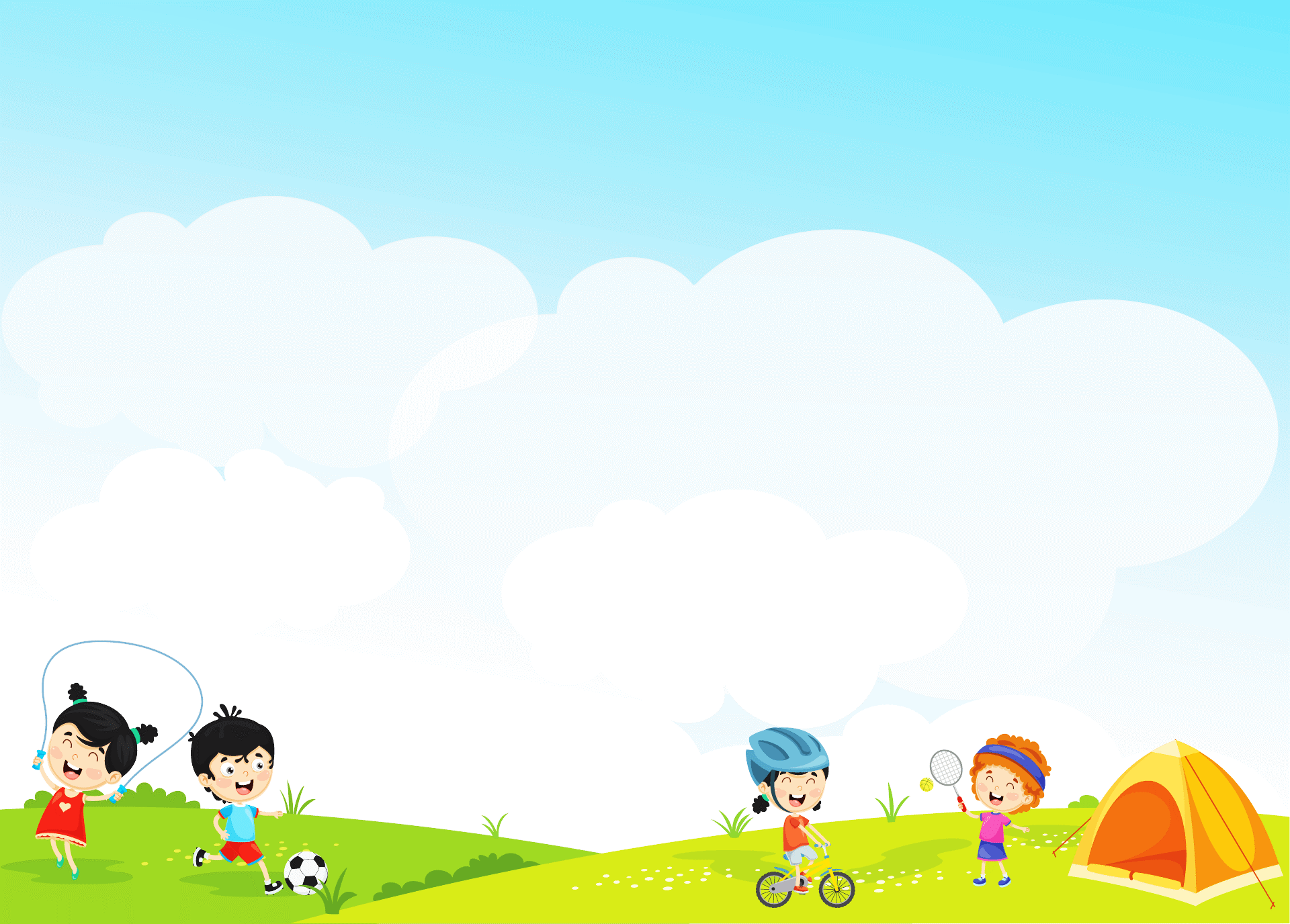 BÀI 2
QUAN TÂM CHĂM SÓC
 ÔNG BÀ CHA MẸ (TIẾT 1)
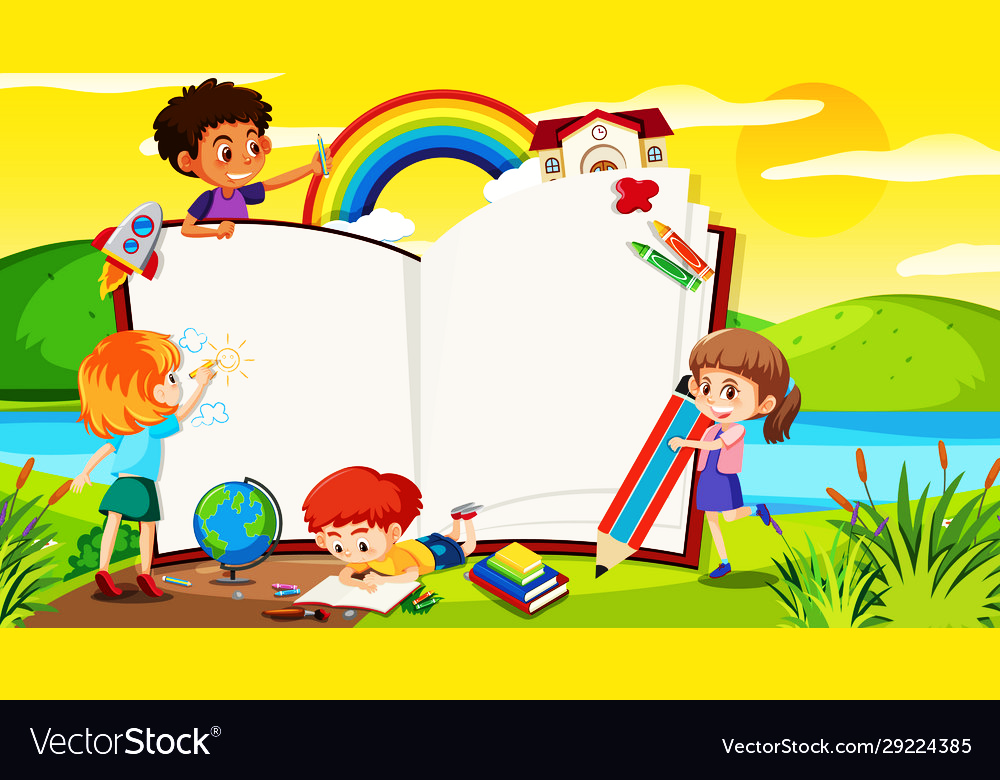 KHÁM PHÁ
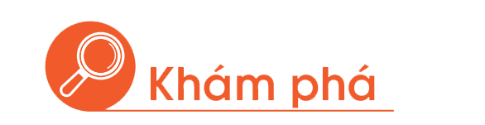 Hoạt động 1: Xem hình và trả lời câu hỏi
a. Trước khi đi học, bạn Minh đã có cử chỉ đáng yêu nào?
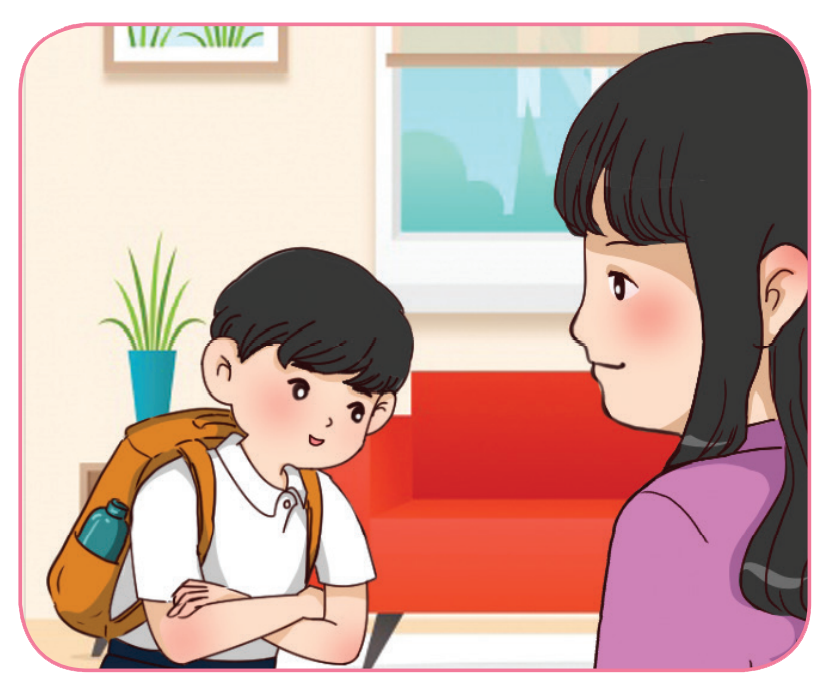 Minh lễ phép, khoanh tay chào mẹ
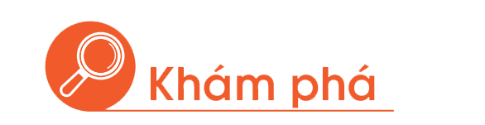 b. Bạn Mai có lễ phép vâng lời khi nghe ông dặn không?
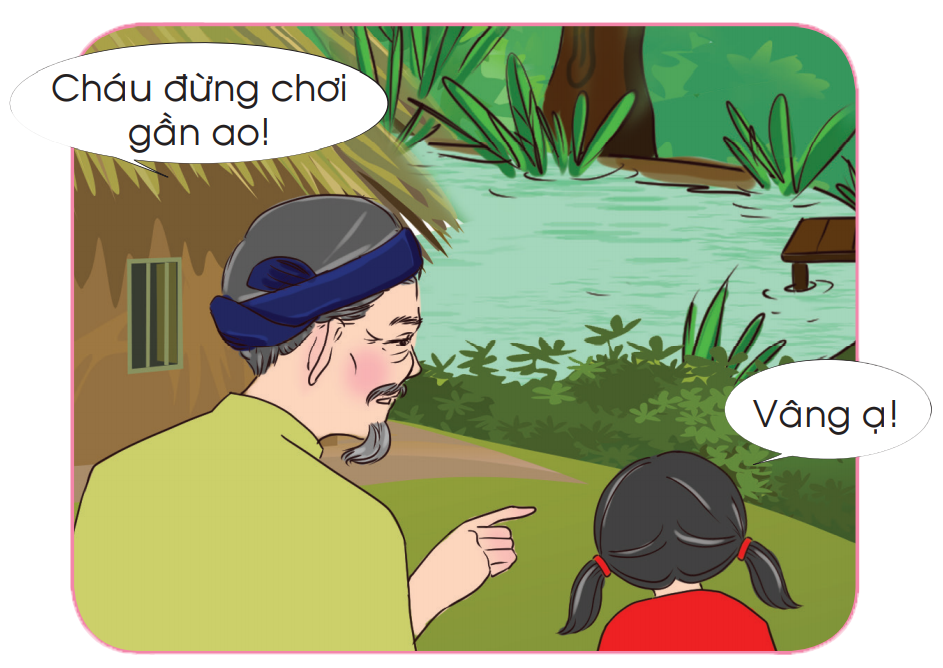 Mai lễ phép, vâng lời ông
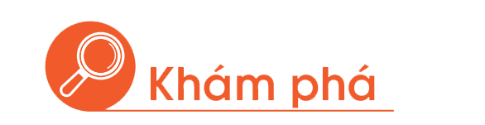 c. Bạn Lan đã quan tâm đến ông như thế nào?
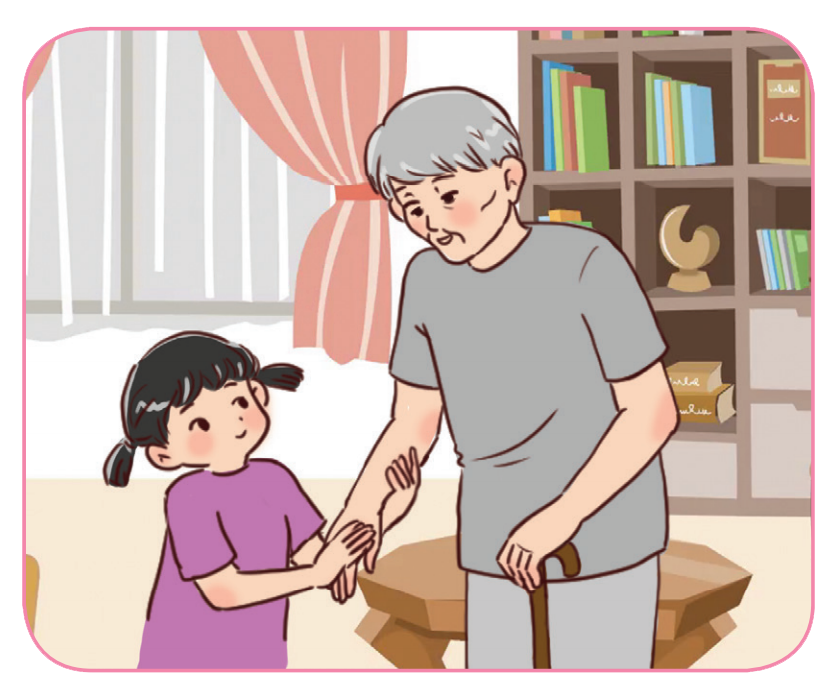 Lan đỡ tay, giúp ông đi đứng
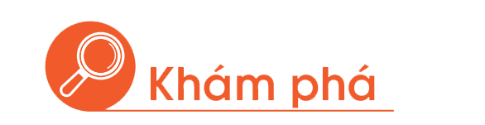 d. Hai bạn đã làm gì để thể hiện tình yêu thương đối với mẹ?
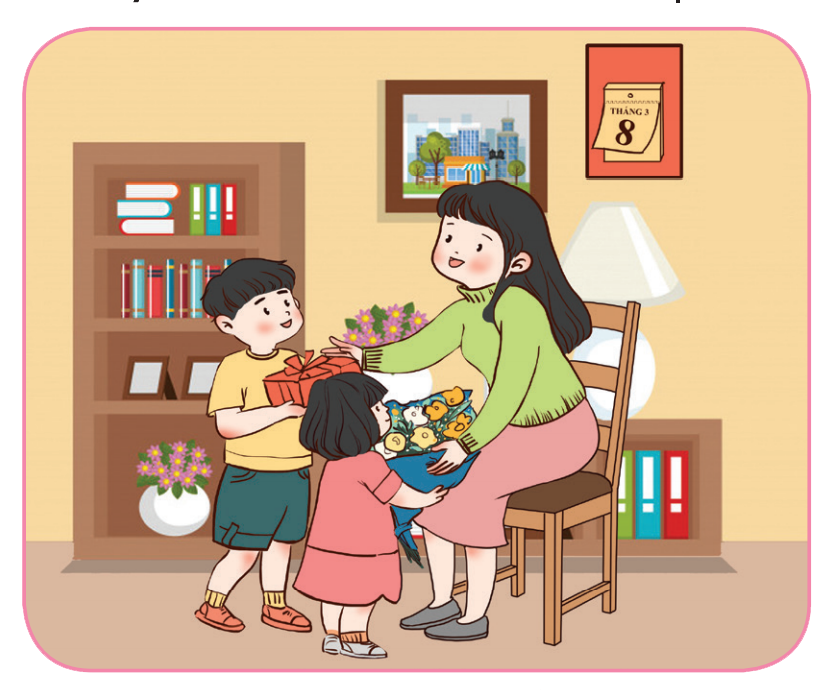 Hai bạn tặng hoa và quà cho mẹ nhân ngày Quốc tế phụ nữ 8/3
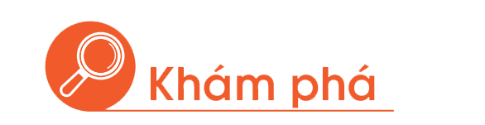 Hoạt động 2: Thảo luận
a. Bạn Thảo có vâng lời bố và lễ phép với bà không?
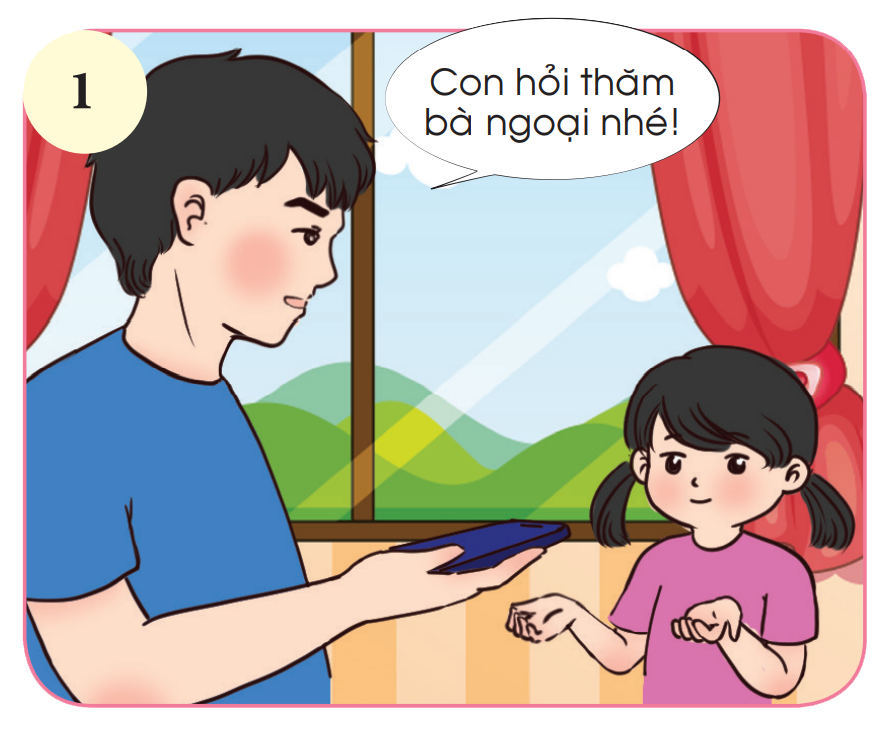 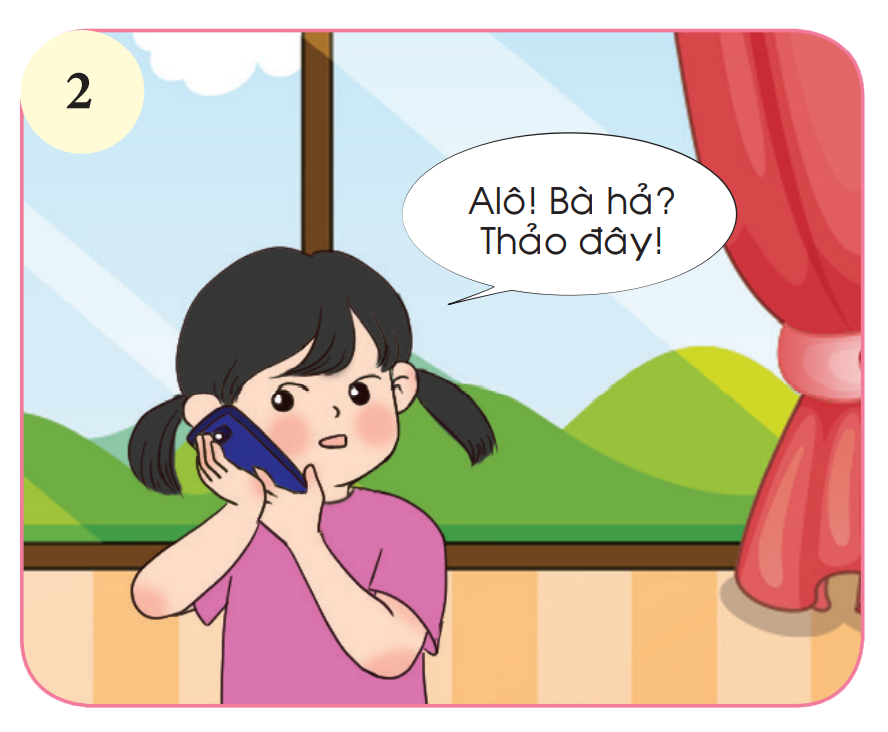 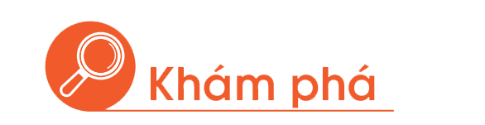 b. Các bạn đã thể hiện sự hiếu thảo đối với ông bà, cha mẹ qua những lời nói, việc làm nào?
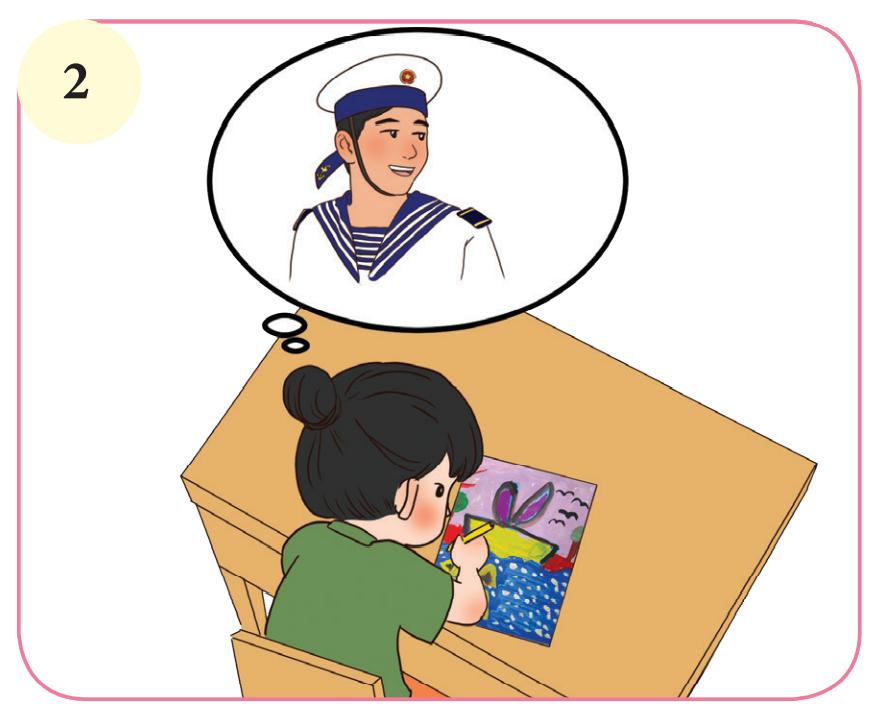 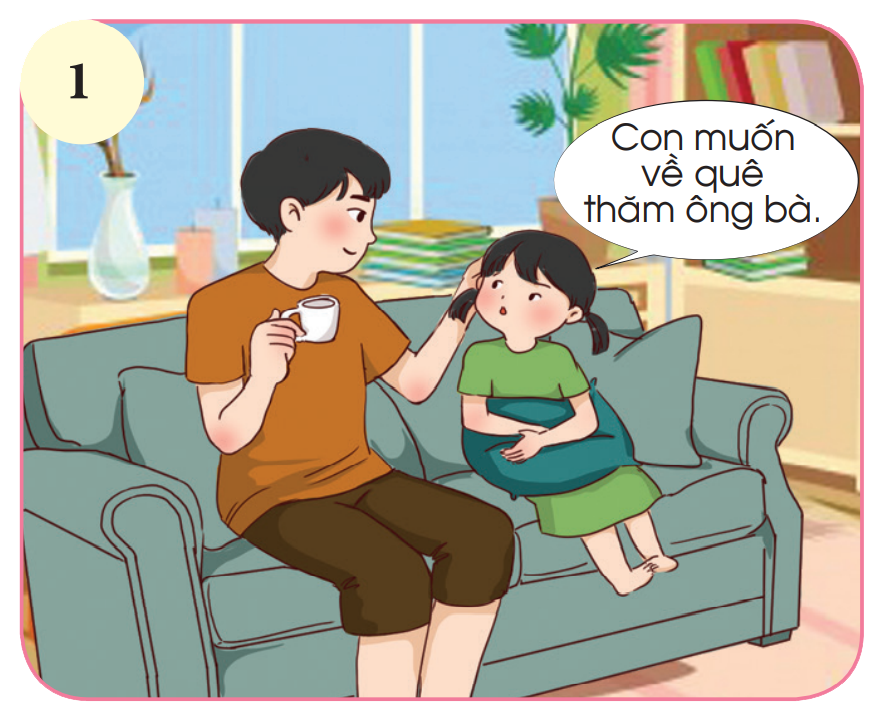 Cháu gái nhớ và muốn về quê thăm ông bà
Con gái nhớ và đang vẽ tranh tặng bố
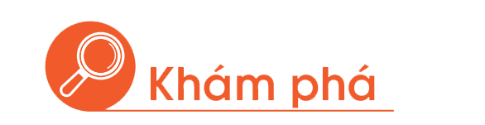 b. Các bạn đã thể hiện sự hiếu thảo đối với ông bà, cha mẹ qua những lời nói, việc làm nào?
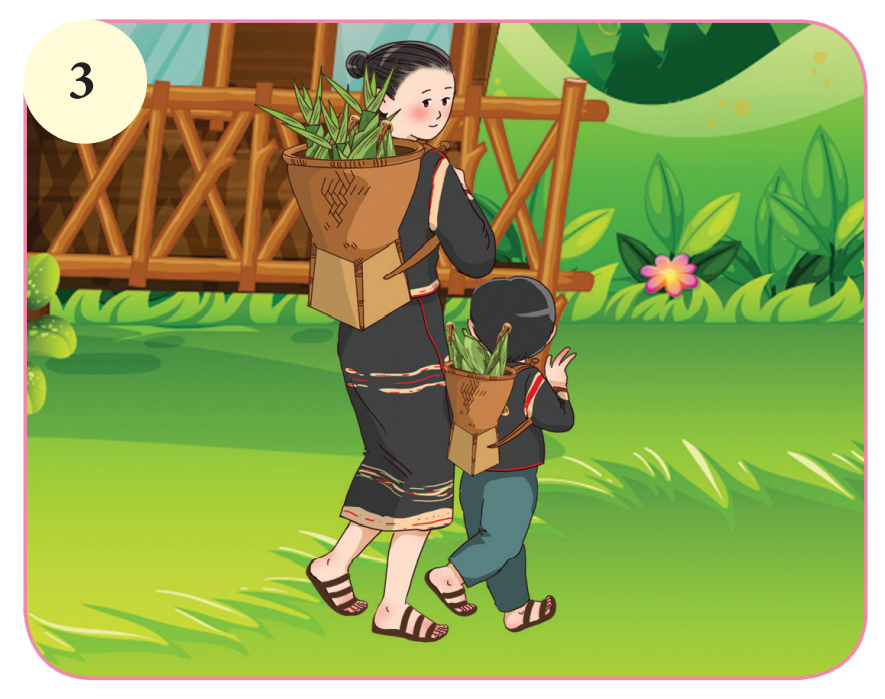 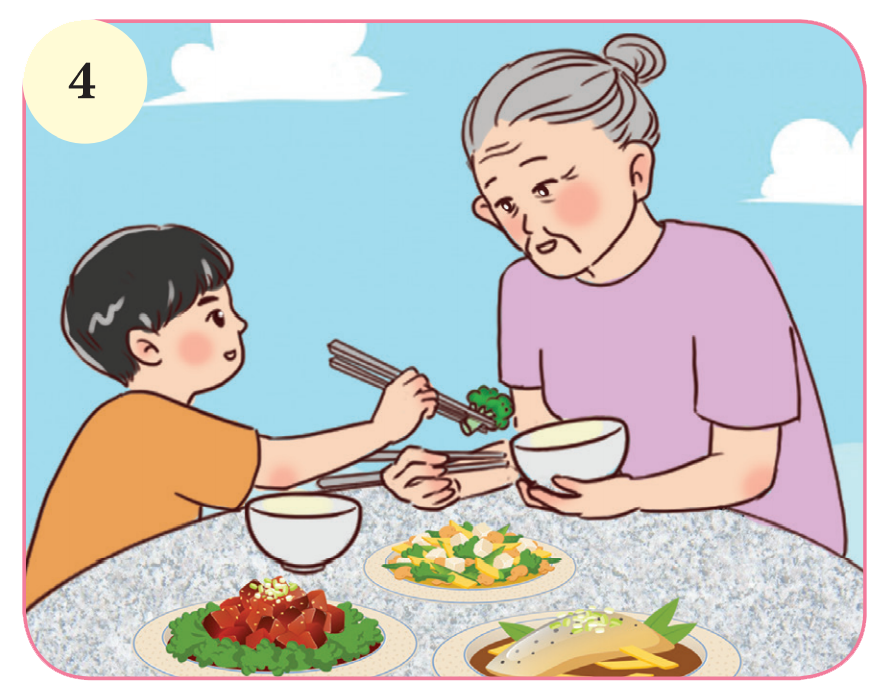 Con trai địu ngô giúp đỡ mẹ
Cháu trai gắp thức ăn mời bà
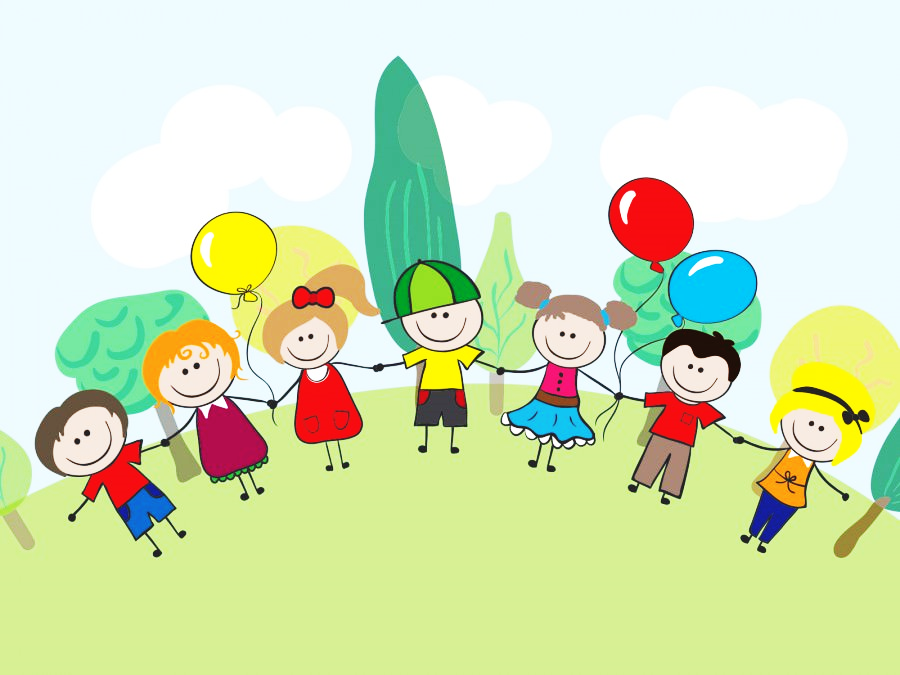 Nghỉ giữa tiết
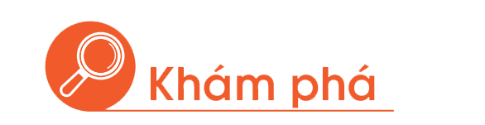 Hoạt động 3: Chia sẻ
Em đồng tình hoặc không đồng tình với việc làm nào? Vì sao?
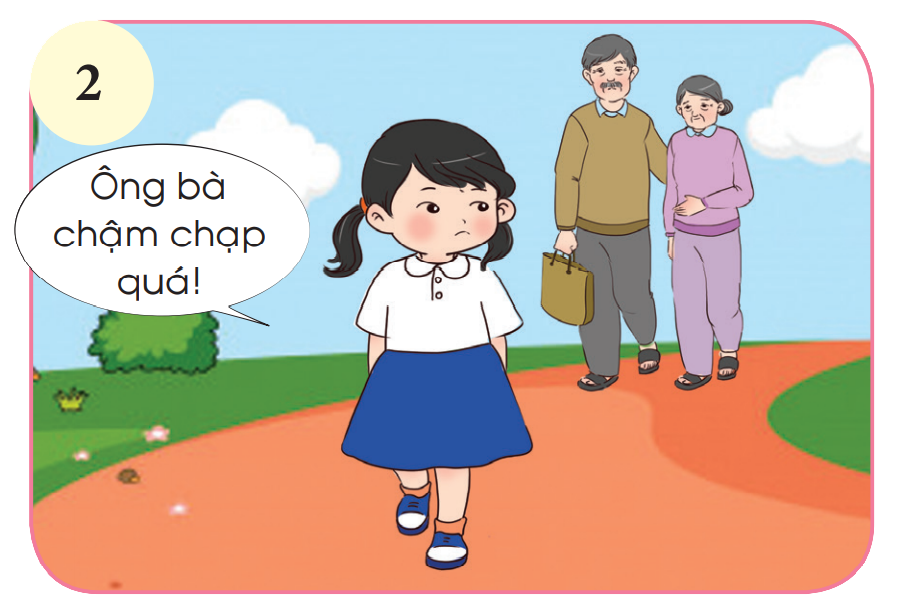 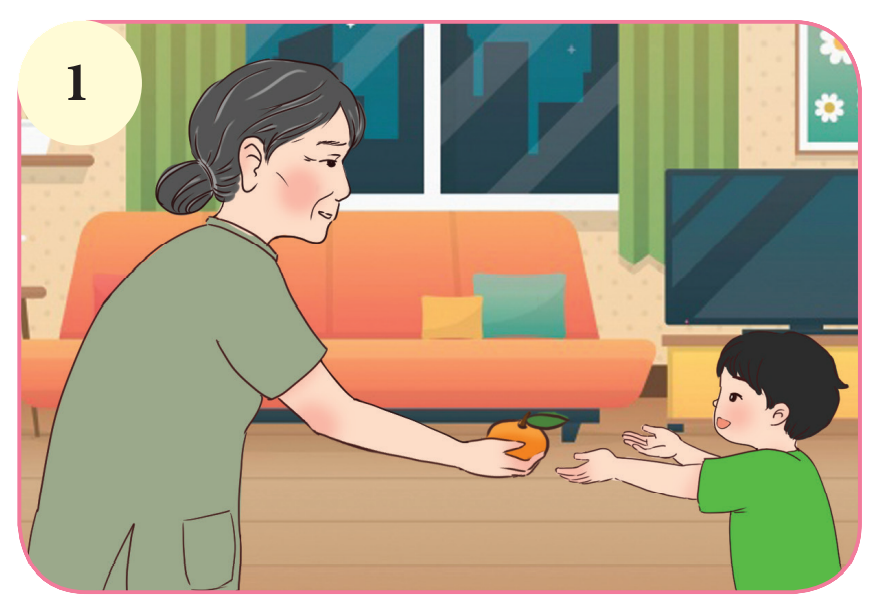 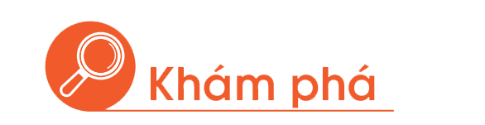 Em đồng tình hoặc không đồng tình với việc làm nào? Vì sao?
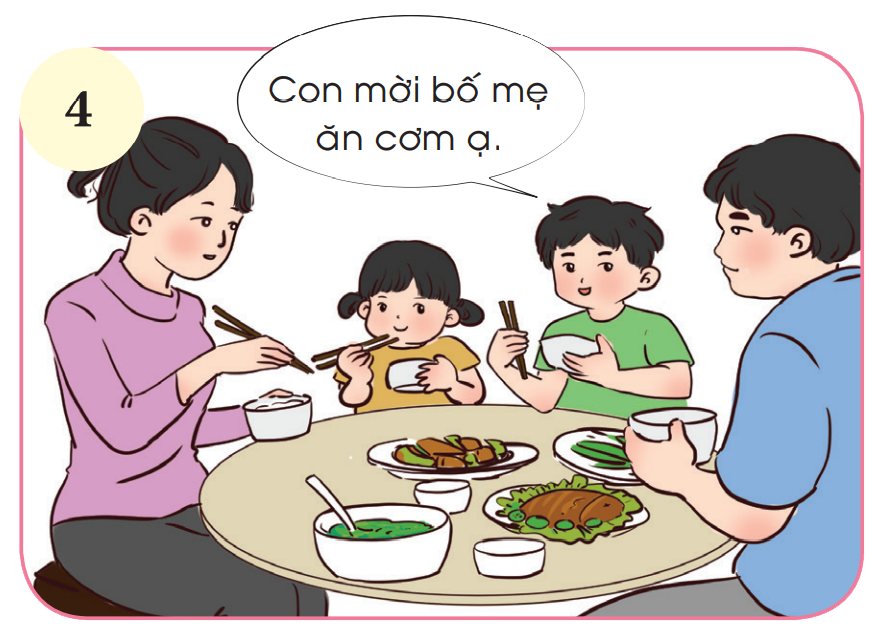 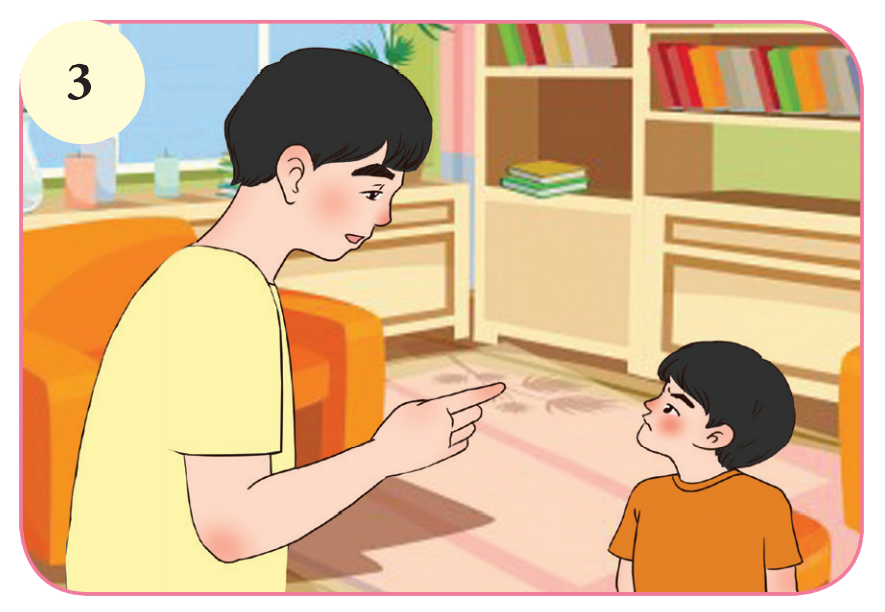 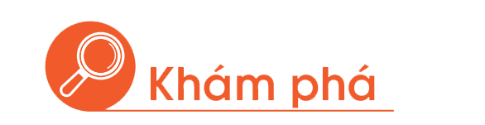 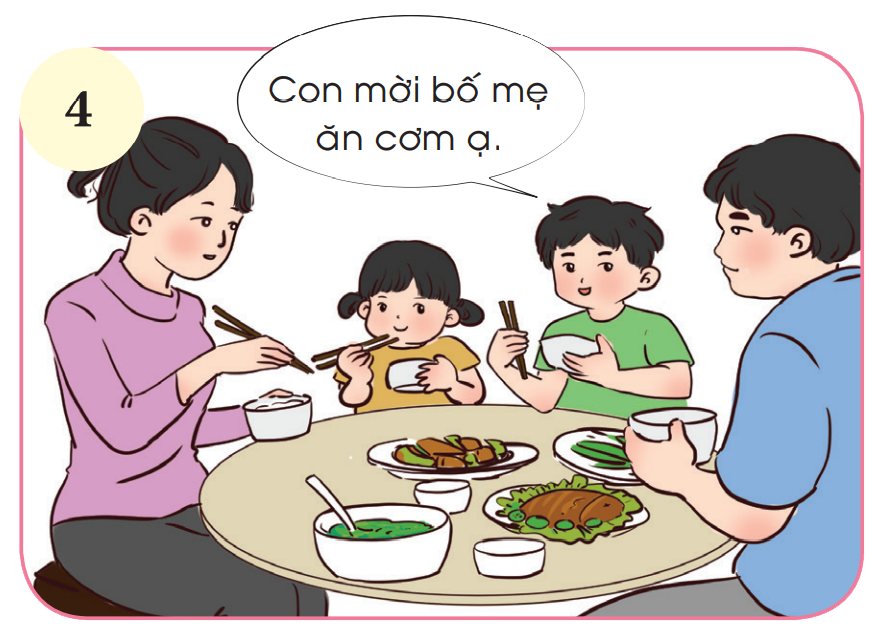 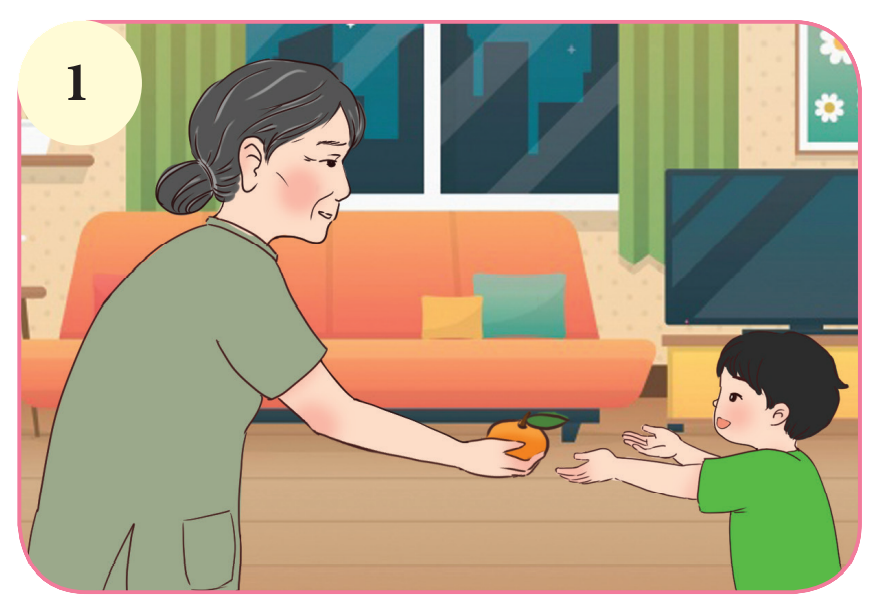 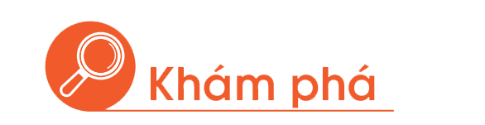 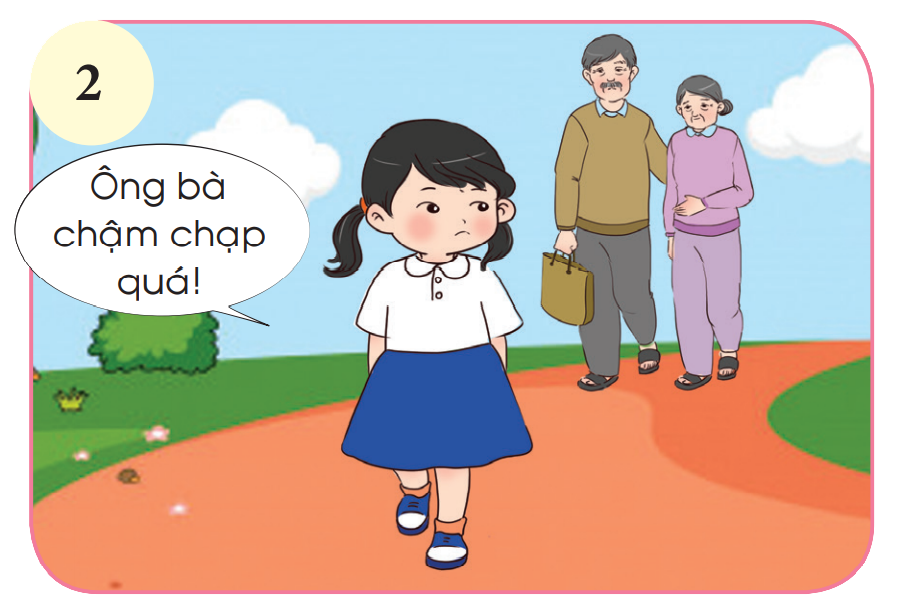 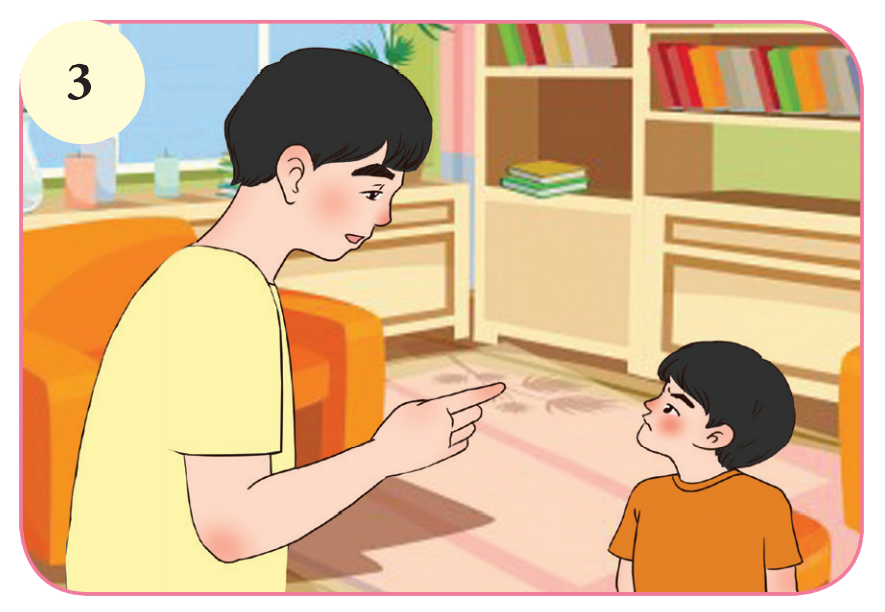 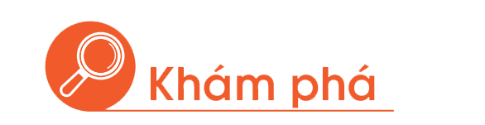 Kể thêm một số việc làm thể hiện sự hiếu thảo, lễ phép, vâng lời ông bà, cha mẹ
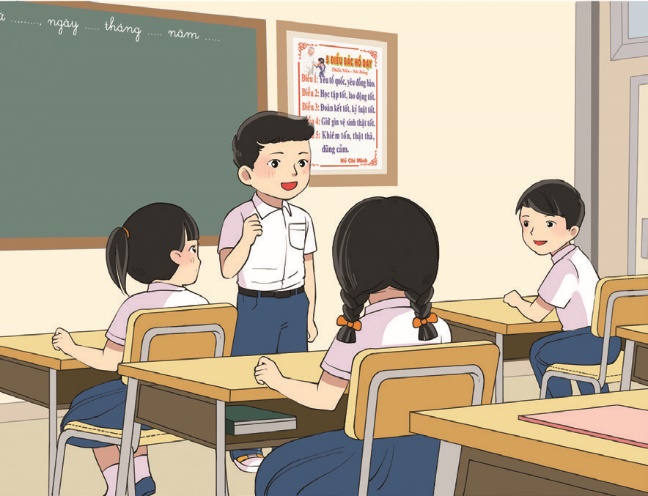 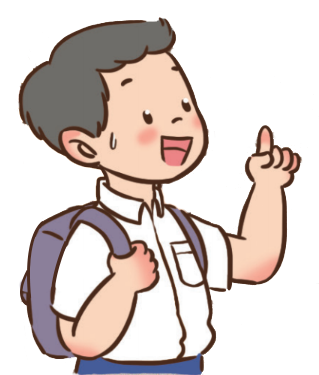 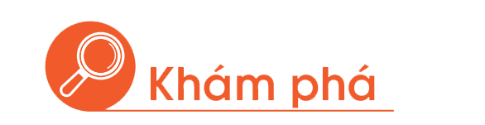 ?
Vì sao phải quan tâm, chăm sóc ông bà, cha mẹ?
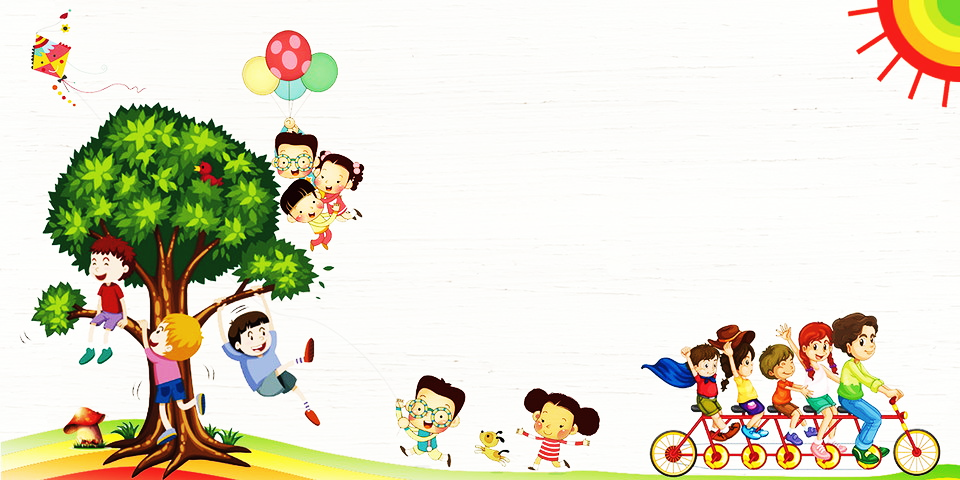 Chaøo taïm bieät 
caùc em